Transformation in Hungary
Libor Žídek
Contents
Development during the communist regime
 Insight to long-run political development
Economic situation
Political Development
Transformation period
Economic reforms after 1990
Currency problems
Privatisation
4. 	Economic results
Economic growth
Structure of the economy
Inflation
Unemployment
External relationship
The first part
Development DURING THE COMMUNIST REGIME
Insight to long-run political development
Aftermath of WWI
 fall of the Austria-Hungarian Empire -> loss of land and population for Hungary
 recreation of „large Hungary“ -> main aim of Hungarian diplomacy
 cooperation with fascist Germany

Soviet influence after WWII
establishment of Soviet-style regime
strong opposition to regime -> uprising (1956)
“goulash socialism” in 1960s

 Political relaxing
creation of the apposition (middle of the 1980s)
change of  the constitution + new democratic Hungary (1989)
Economic situation I.
Centrally planned system (after WWII)
Similar basis but less tough regime
More evident differences after the reforms of 1968

New Economic Mechanism (1968)
Certain decentralization of the decision-making process (from centre to companies)
Increasing responsibility of firms (p, w, i)

Measures in external sector
Permission of FDI (1980s)
Unification of the exchange rate (1981)
Trade in convertible currencies for enterprises
Membership in IMF (1988)
Table 1: Chronology of reform measures before 1990
Source:  Kornai (1996)
Economic situation II.
Other reforms in the 1980s
continuous devaluations of the forint
change in ownership structure - > support for new private enterpreneurs
price and trade liberalization
Table 1: Number of Private Shops and Restaurants in Hungary
Ready for the shift to the market economy ???
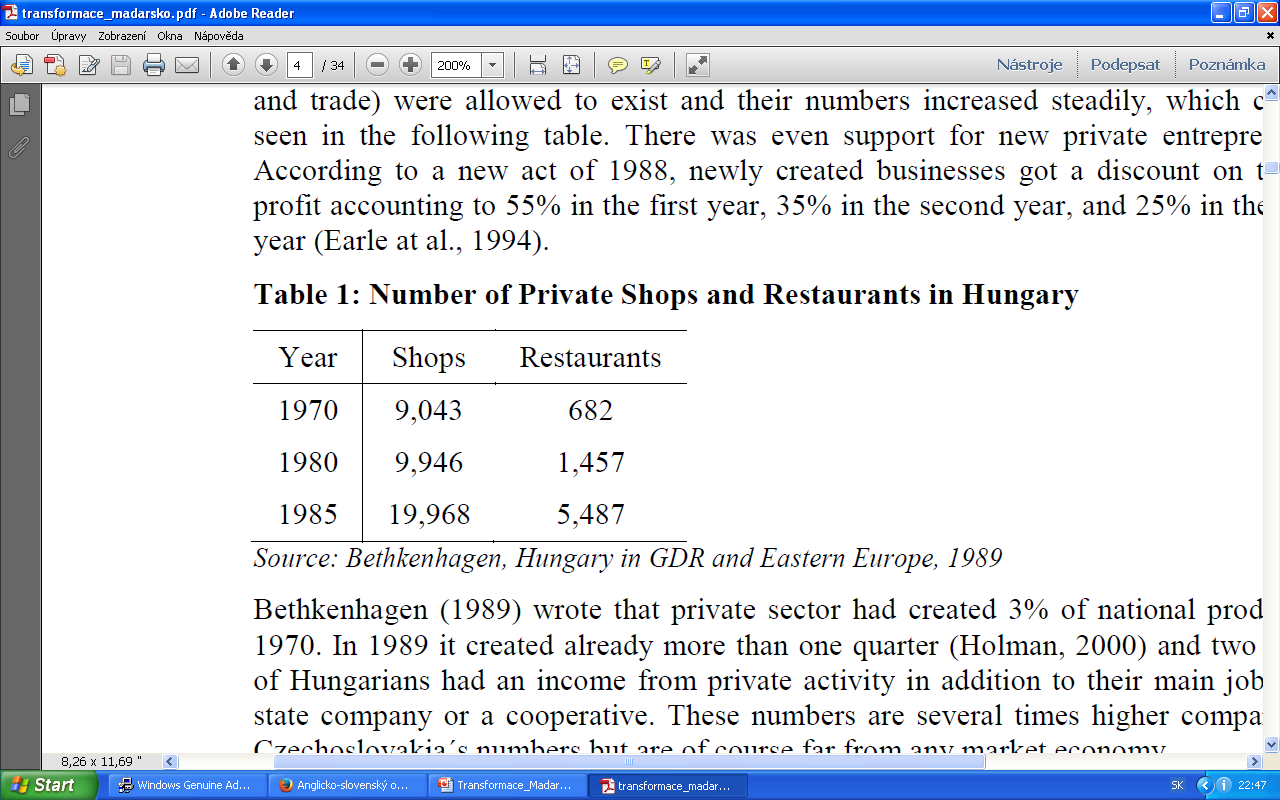 Source:  Bethkenhagen, Hungary in GDR and Eastern Europe, 1989
Economic situation III.
Well prepared at the level of formal insitution and microeconomy
BUT

   Problems at the macroeconomic level 
Deficits of public finance and trade (goulash socialism)
Large foreign debt (70% of GDP)
Structure of the economy
Declining trend of economic growth
High inflation
Table 3:Structure of Employment in 1990 (shares in %)
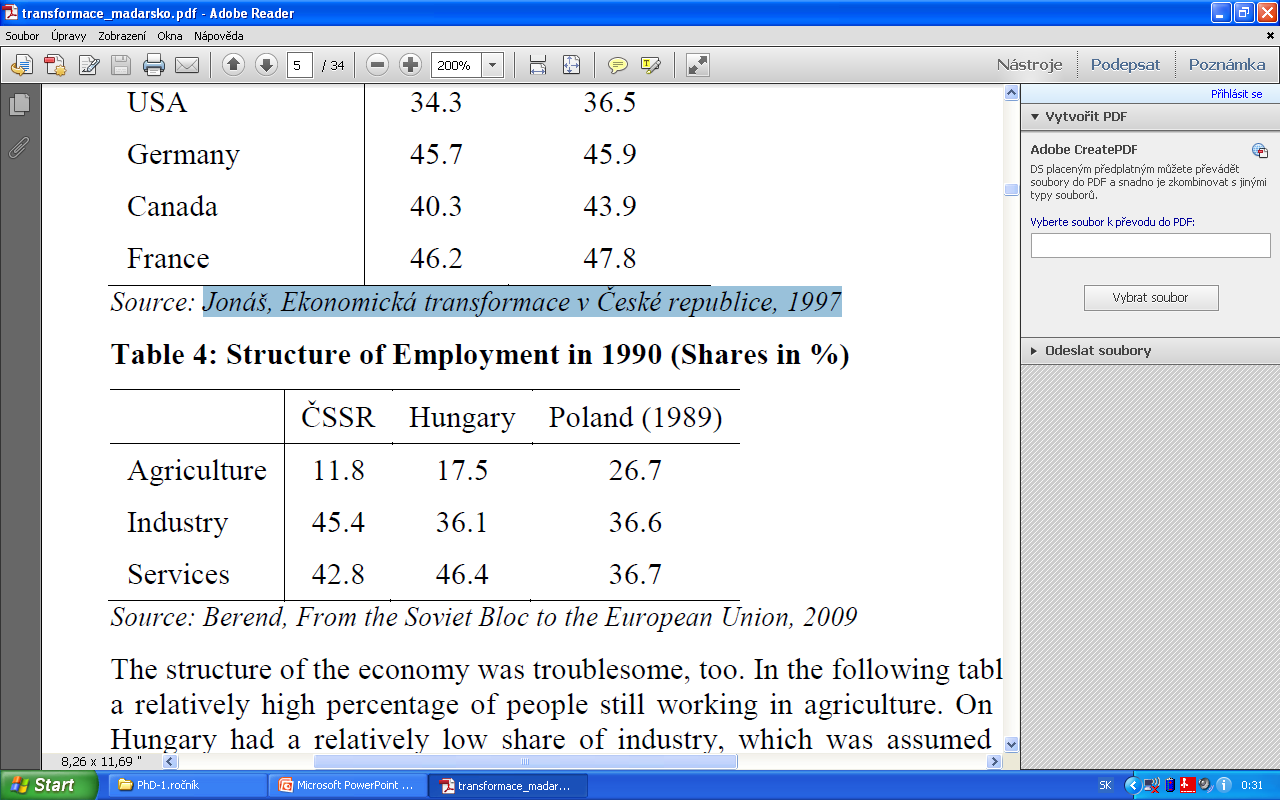 Source: Berend, From the Soviet Bloc to the European Union, 2009.
Table 2: External Debt/Exports of Goods and Services in %
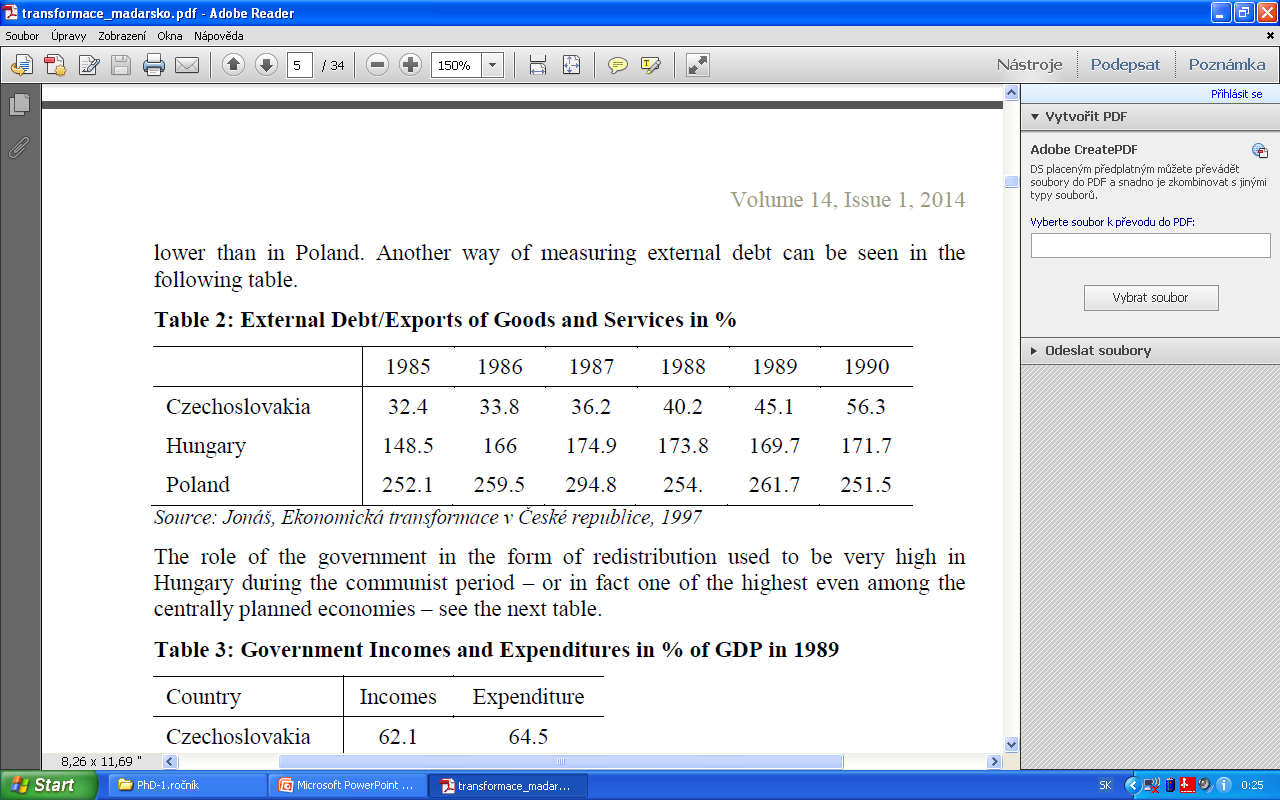 Source: Jonáš, Ekonomická transformace v České republice, 1997.
Table 3: Government Incomes and Expenditures in % of GDP in
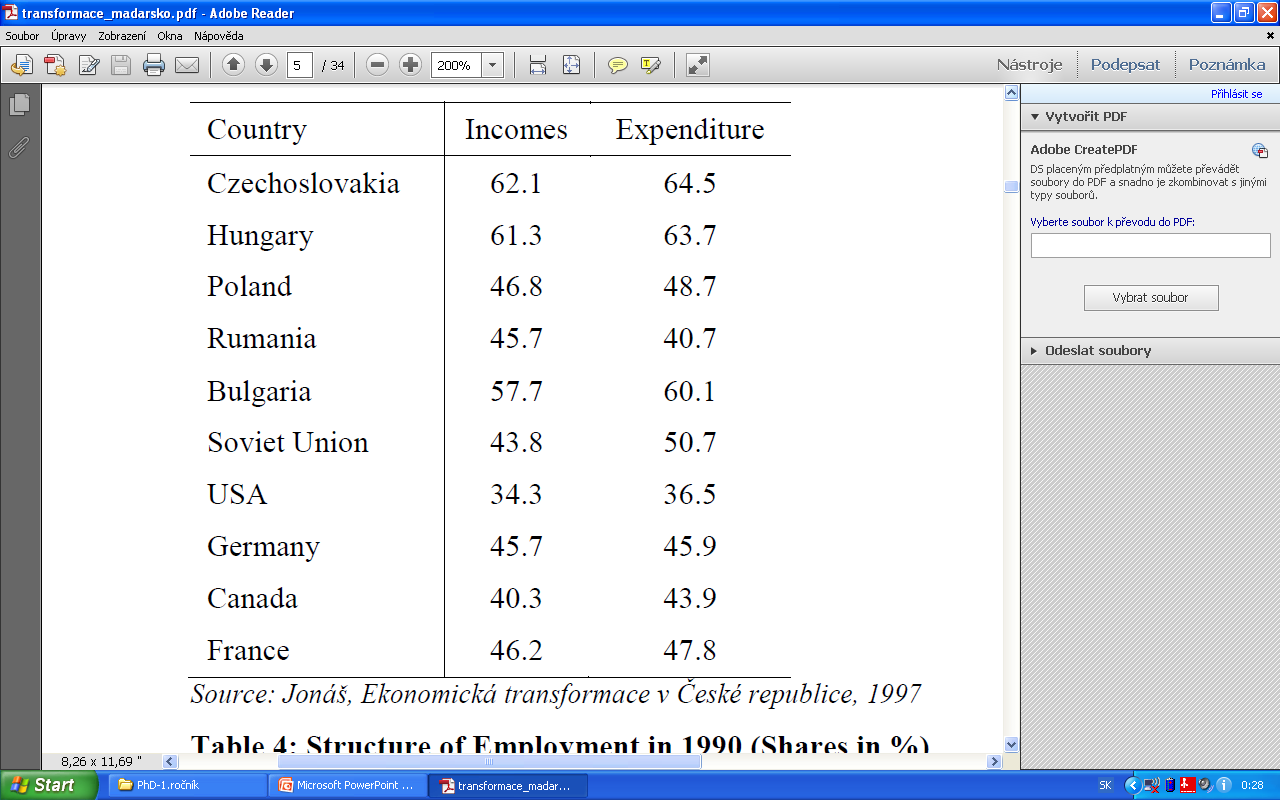 Source: Jonáš, Ekonomická transformace v České republice, 1997.
Chart 2: Economic Growth During the Communist Regime (1948-1989) and its Trend Estimated with HP Filter
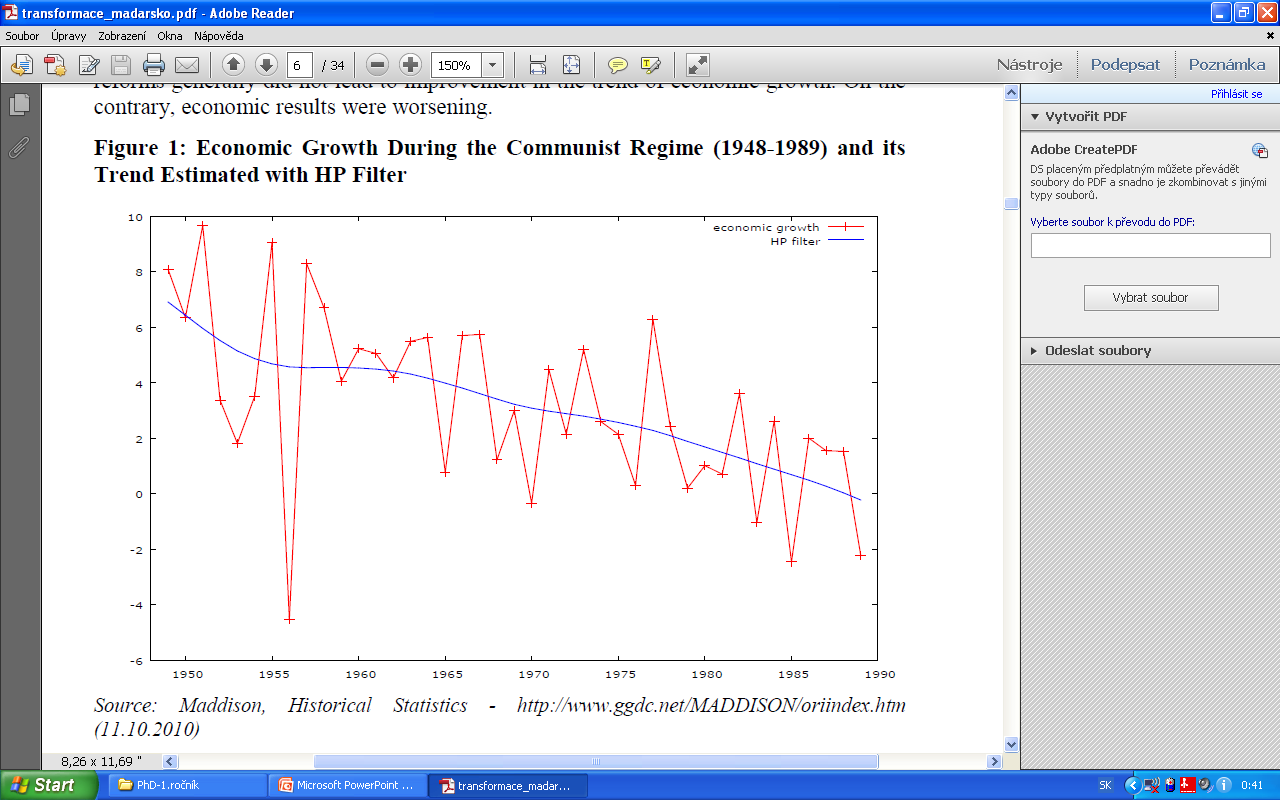 Source: Maddison, Historical Statistics - http://www.ggdc.net/MADDISON/oriindex.htm ,(11.10.2010).
Chart 3: Basic Economic Indicators at the Beginning of the 1990s*
Source: Chvojka, Zeman, Tendence dosavadního vývoje zemí střední a východní Evropy, 2000
Contents
Development during the communist regime
 Insight to long-run political development
Economic situation
Political Development
Transformation period
Economic reforms after 1990
Currency problems
Privatisation
4. 	Economic results
Economic growth
Structure of the economy
Inflation
Unemployment
External relationship
The second part
Political development
Political development
First post-communist government
created in 1990 by Jozsef Antall
stable position (60% in the parliament)
successes – left of Soviet troops, association agreement with EC

Discussion about the role of previous communist elites and nomenclature

Elections in 1994
winner: MSPZ (post-communist party) – social democracy
tough economic measures

Elections in 1998
shift to right-wing coalition (Fidesz)
membership in NATO

Elections in 2002
Fidesz as winner, but left-wing government
Democratic principles, membership in EU  vs.
Dissatisfaction with transformation and life in general
Chart 1: Occupational Destinations in 1993 of People Who Were in the Nomenclature Positions in 1988 by Country
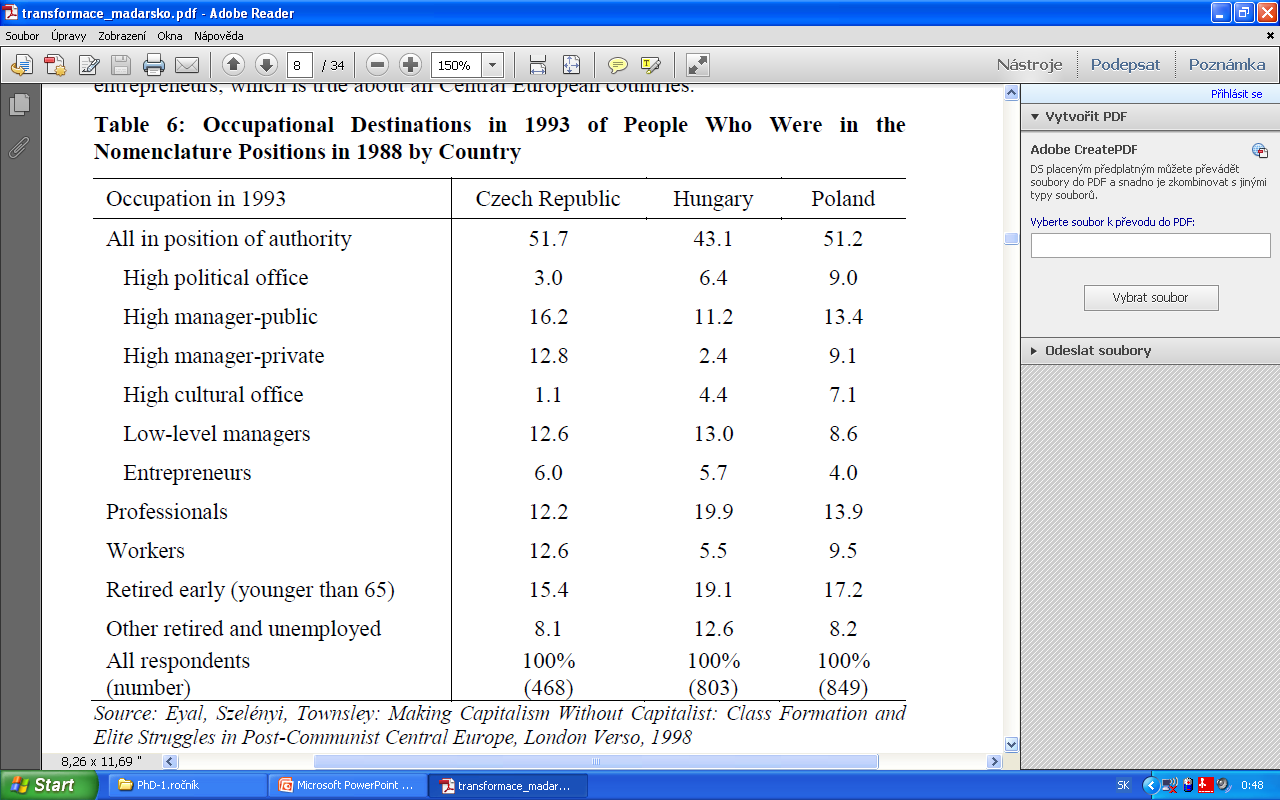 Source: Eyal, Szelényi, Townsley: Making Capitalism Without Capitalist: Class Formation and Elite Struggles in Post-Communist Central Europe, London Verso, 1998
Table 7: Results of the Survey – A Comparison of Economic Situation in 2008 and 1991
„Thinking back to 1989/1991, do you approve of your country moving from having a state controlled economy to having a market economy?“
Source: The PEW: Global Attitudes project, www.pewglobal.org, published 2. 11. 2009, 15. 5. 2013
Contents
Development during the communist regime
 Insight to long-run political development
Economic situation
Political Development
Transformation period
Economic reforms after 1990
Currency problems
Privatisation
4. 	Economic results
Economic growth
Structure of the economy
Inflation
Unemployment
External relationship
The third part
Transformation Period
Economic reforms – Gradualism I.
Specific feature  
reforms started by communist party before the fall of the regime

Gradualist reforms - first half of the 1990s
in contrast to radical reforms and shock therapy
cosequence of previous steps + public opinion against radical change
belief that slower reforms lead to similar result with lower cost
with few exceptions  (f.e. bankruptcy law)

Macroeconomic imbalances
creditworthiness of the country 
inflation 				
growing public deficit
Main tasks 
of  the government
Table 3: Overall Government Balances and Central-bank Financing of Governments, 1992-1997 (% of GDP)
Jozsef Antall
Source: Dabrowski, Disinflation Strategies and their Effectiveness in Transition Economies, 2003
Table 3: Real Wages: Annually in Percentage Change
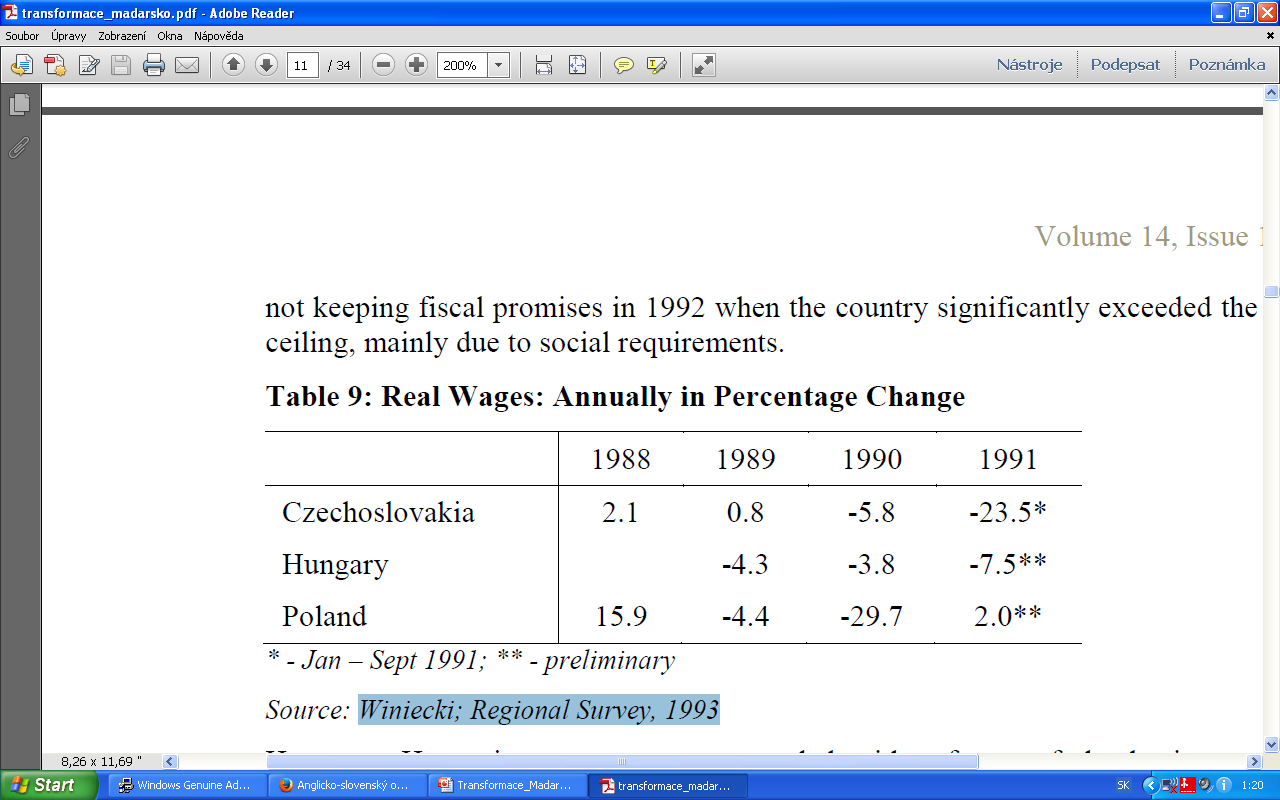 Source: Winiecki; Regional Survey, 1993
Economic reforms - Gradualism II.
Reforms of the business and the financial sectors
improvement of the legal system
privatization
improvement of the antitrust policy
bankruptcy law

Transformation recession
relatively high U
continuously higher inflation
deficit of the current account

Inflow of foreign capital 

         Progress on the microeconomic level vs. 
         Unsolved macroeconomic problems
Table 10: Selected Economic Indicators for Hungary, 1993–1998
Source: Stojanov, Hungary and Bosnia and Herzegovina: A Success and a Failure of Transition, 2004
Economic reforms – Bokros Package I.
Reforms of social democrats (1995), supported by IMF
Austerity  for loans from IMF and EBRD
Bokros – ministry of finance
Measures – Bokros Package
Devaluation + shift to crawling peg
Temporary import surchage and restrictions
New jobs in public sector
Tightening of social benefits
Agreements on real wage reduction
Privatization of state companies (FDI)
Consequences ???
Table 11: FDI Inflows in Hungary in USD mil (1972-2000)
Source: Csáki, From Transition to Integration, 2002, own calculations
Figure 2: Deficit in Public Finance in % GDP
Source: EBRD: Selected economic indicators data, 26. 11. 2007.
Currency problems
Beginning of the 21st century – problems are back
Notorious problems with fiscal dicipline
Growing trade deficit
Increasing wages -> declining competitiveness

Monetary policy – response to inflation pressures
Monetary restriction
Widening the flutuation band 
Inflation targeting (2001)
Full convertibility of the forint + fixed central parity
Interest rates as a sigle tool to hit targets
Loose fiscal policy

 Massive interventions on the foreign exchange market


     Loss of the CB´s credibility, decline of confidence in the currency, inflation
Figure 3: Nominal (left) and Real Exchange Rate (1991 = 100) in Hungary, Poland and the Czech Republic 1991-2004
Source: IMF, International financial statistics, http://elibrary-data.imf.org/
Figure 4: Inflation, Its Projection and Inflation Target at the End of 2004
Source:  Magyar Nemzeti Bank, Quarterly Report on Inflation, February 2005
Figure 5: Household Indebtedness Over One Year Maturity. Share of Debt in Forints (HUF) and Foreign Currency; and Overall Volume of Debt in Billions of HUF (right scale)
Source:  Magyar Nemzeti Bank, http://english.mnb.hu/Statisztika/data-and-information/mnben_statisztikai_idosorok, 15. 4. 2013
Figure 6: Government Debt as Percent of GDP
Source:  Eurostat ec.europa.eu/eurostat 15. 4. 2013, EBRD Selected economic indicators data,26. 11. 2007
Privatisation
Table 12: Public Survey – How Would you Solve The Problem of Ownership
November 1990/August 1991
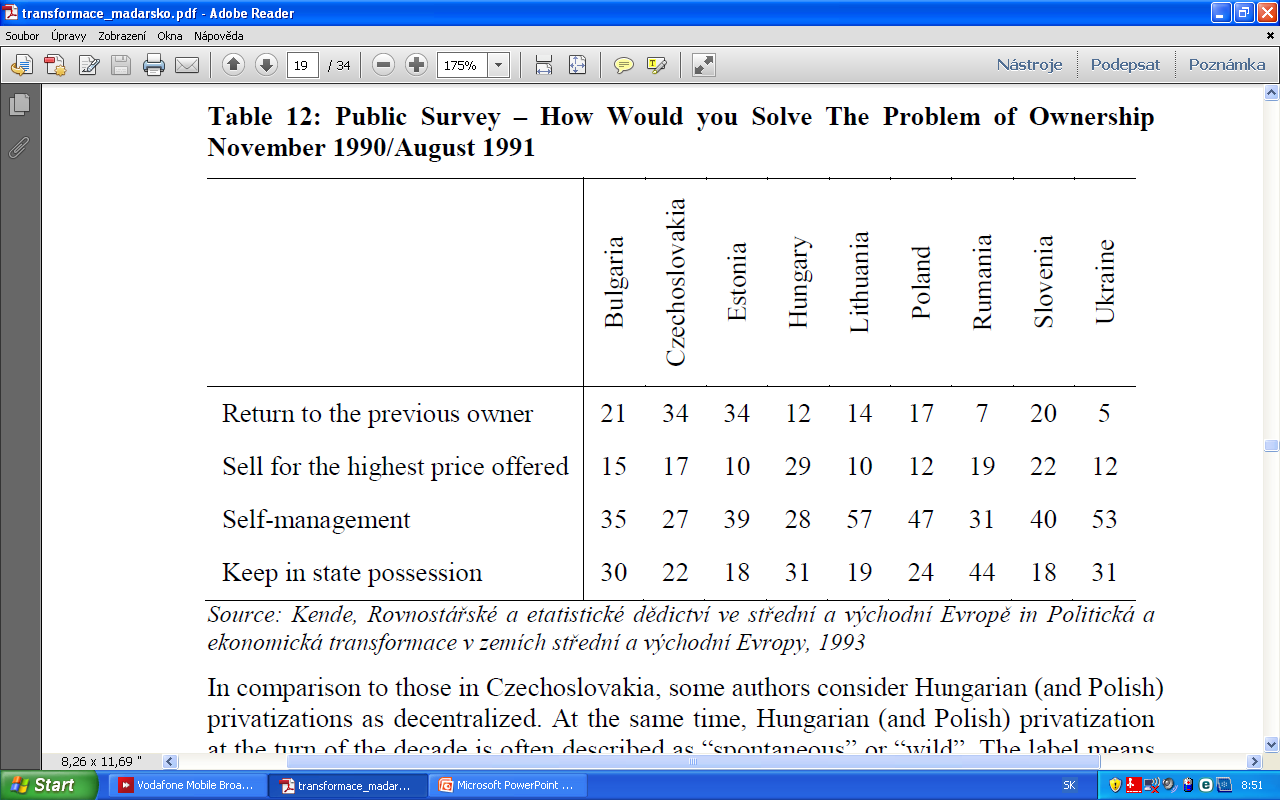 Source: Kende, Rovnostářské a etatistické dědictví ve střední a východní Evropě in Politická a ekonomická transformace v zemích střední a východní Evropy, 1993
Table 14: Privatization Revenues of the State Privatization Companies, 1990-2000, HUF billion
Source:  Csáki, From Transition to Integration, 2002
Table 15: Ownership of Manufacturing Firms, % of Registered Capital
Source:  Csáki, From Transition to Integration, 2002
Table 11: Change in the Affiliation of Units in the Retail and Catering Sector from 1988 to 1992
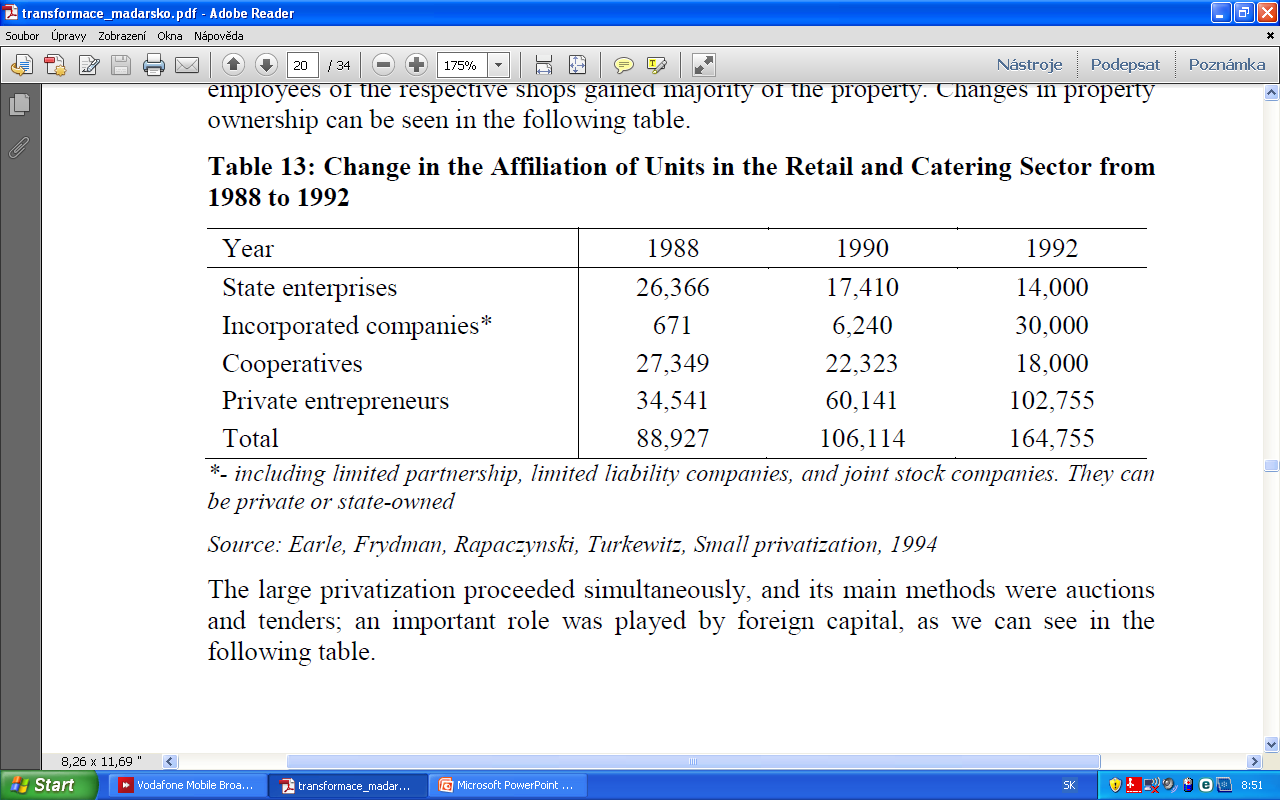 Source: Earle, Frydman, Rapaczynski, Turkewitz, Small privatization, 1994
Table 12:Private Sector Share in GDP (in %)
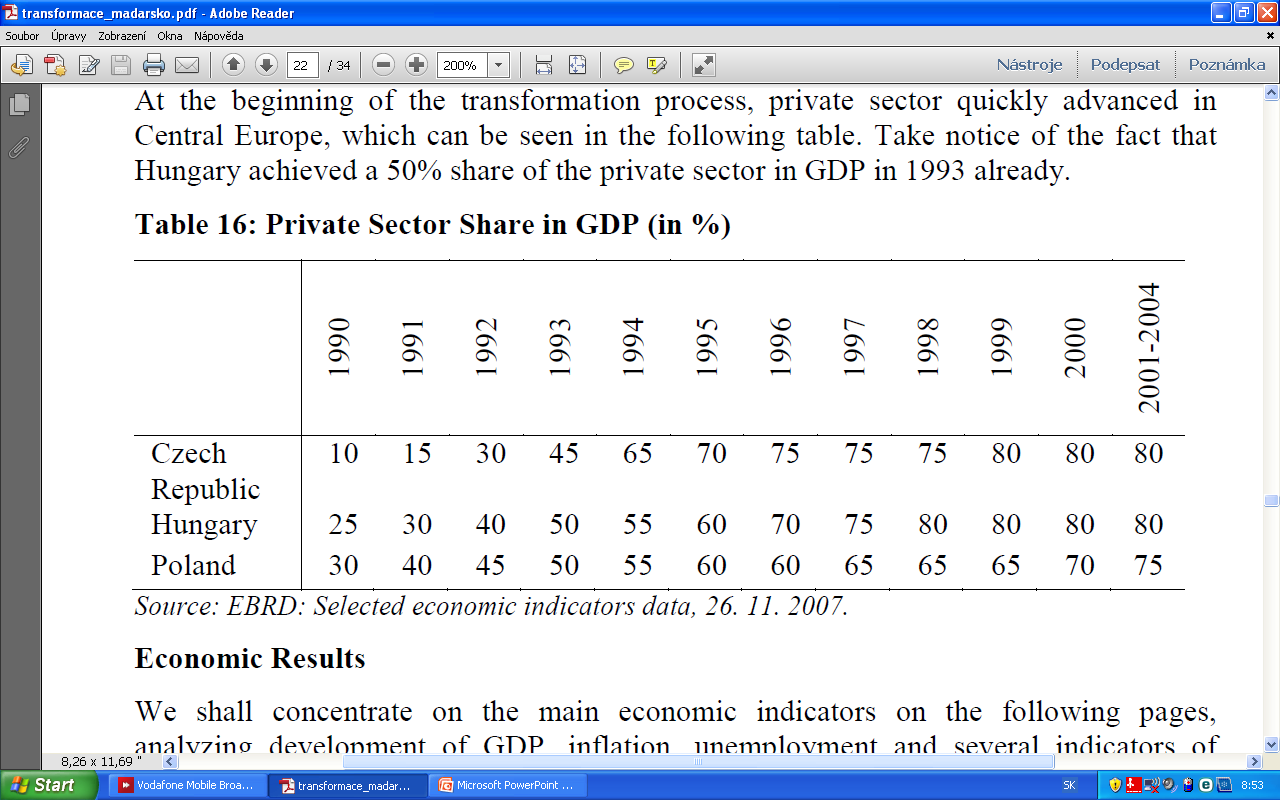 Source: EBRD: Selected economic indicators data, 26. 11. 2007.
Contents
Development during the communist regime
 Insight to long-run political development
Economic situation
Political Development
Transformation period
Economic reforms after 1990
Currency problems
Privatisation
4. 	Economic results
Economic growth
Structure of the economy
Inflation
Unemployment
External relationship
The fourth part
Economic results
Chart X: Economic Growth After 1990 (in %) and Its Trend Estimated by HP Filter
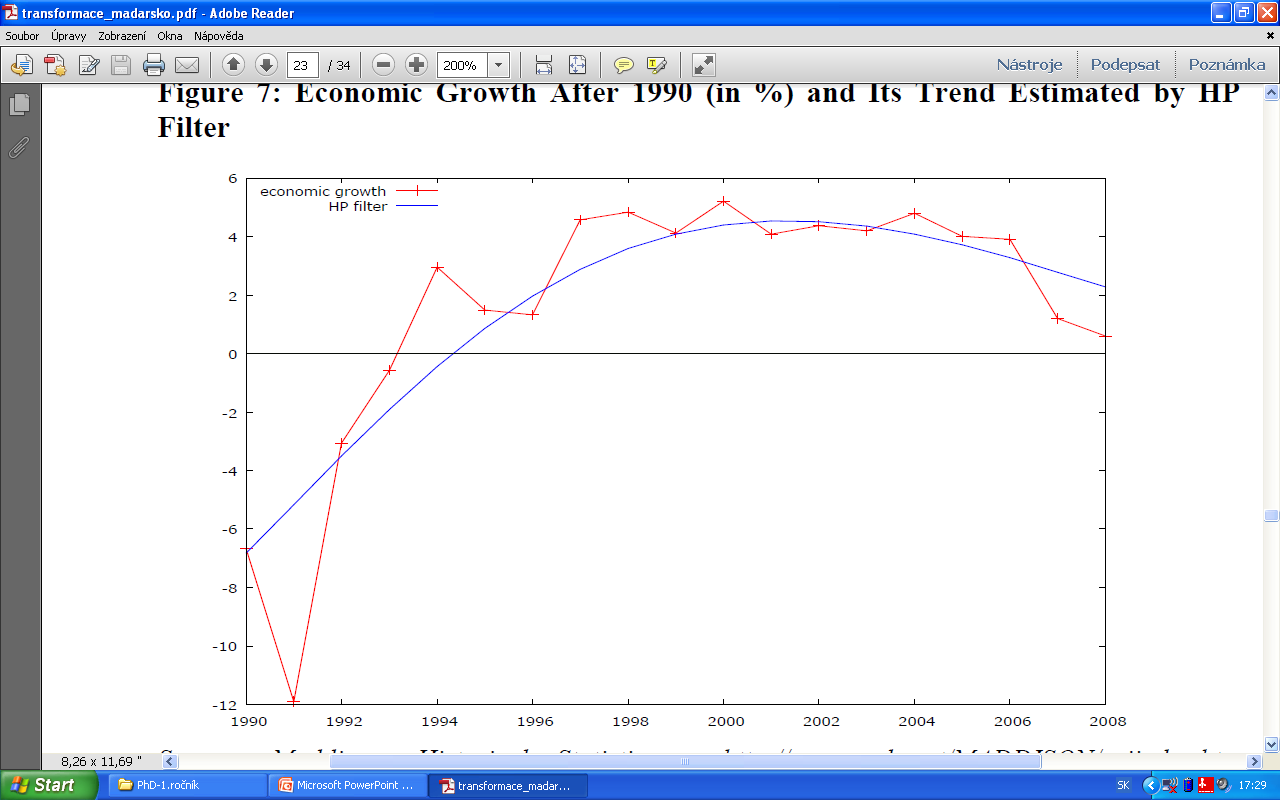 Source: Maddison, Historical Statistics - http://www.ggdc.net/MADDISON/oriindex.htm, (11.10.2010)
Figure 8: GDP per Person in USD Based on Purchasing Power Parity (1989-2004)
Source: IMF: World Economic Outlook Database,  http://www.imf.org/external/pubs/ft/weo/2010/02/weodata/index.aspx (9. 10. 2010)
Figure 9: Government Expenditure in Percent of GDP (1990-2004)
Source: EBRD: Selected economic indicators data, 26. 11. 2007.
Table 17: Structure of Economy - Share of Industry (I), Agriculture (A) and Services (S) in % of GDP
Source: IMF: World Economic Outlook Database, http://www.imf.org/external/pubs/ft/weo/2010/02/weodata/index.aspx (9. 10. 2010)
Figure 10: Inflation, Average Consumer Prices (Percentage Change) 1980-2004
Source: IMF: World Economic Outlook Database, http://www.imf.org/external/pubs/ft/weo/2010/02/weodata/index.aspx (9. 10. 2010)
Figure 11: Non-tradable/Tradable Inflation in Hungary (1991=1)
Source: Halpern, Neményi, Fiscal Foundations of Convergence to the European Union, 2001.
Figure 12: Inflation (Average Percentage Change of CPI) Growth of Broad Money Minus Growth of Real GDP (%) Between 1993 and 2004
Source: EBRD: Selected economic indicators data, 26.11. 2007.
Figure 13: Unemployment Rate (% of Labor Force) 1989-2004
Source: EBRD: Selected economic indicators data, 26. 11. 2007.
Table 18: Exports to CMEA Markets (mil. USD)
Source: Jonáš, Ekonomická transformace v České republice, 1997; own calculation
Table 19: The Share of the Main Trading Partners in 2003 (in %)
Source: Hungarian Central Statistical Office, http://statinfo.ksh.hu/Statinfo/themeSelector.jsp?page=2&szst=QKT (29.12.2010)
Figure 14: Exports and Imports as Percentage of GDP in Hungary and Poland (in %)
Source: The World Bank, Doing Business, www.doingbusiness.org, 1.12.2010
Figure 15: Current Account to GDP (%) 1990 – 2004
Source: IMF: World Economic Outlook Database, http://www.imf.org/external/pubs/ft/weo/2010/02/weodata/index.aspx (9. 10. 2010)
Figure 16: Cumulative FDI Inflows per Capita 1990-2004 in USD
Source: EBRD: Selected economic indicators data, 26. 11. 2007.
Table 20: FDI in the Czech Republic and Hungary 1990 – 2000 in $ per Person
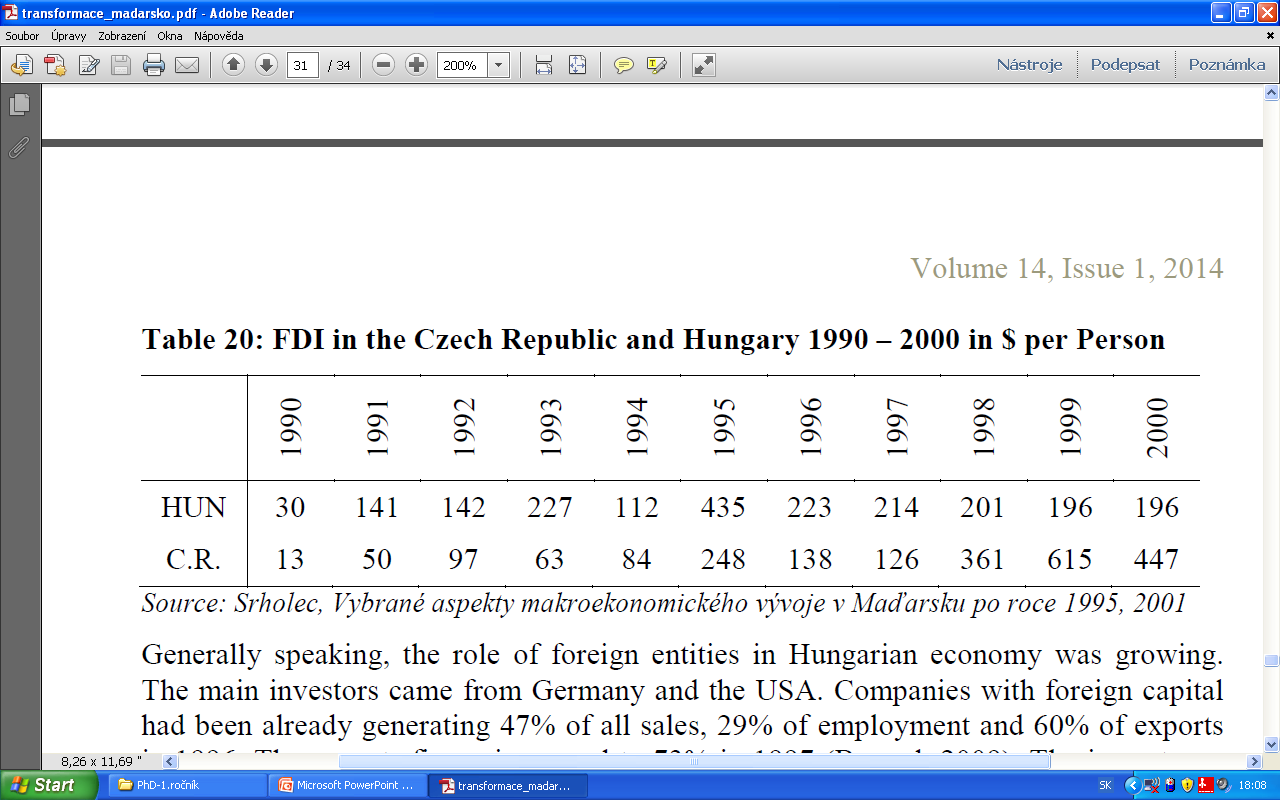 Source: Srholec, Vybrané aspekty makroekonomického vývoje v Maďarsku po roce 1995, 2001.
Table 20: Share of Foreign Companies in Industrial Sector at the End of the 1990s
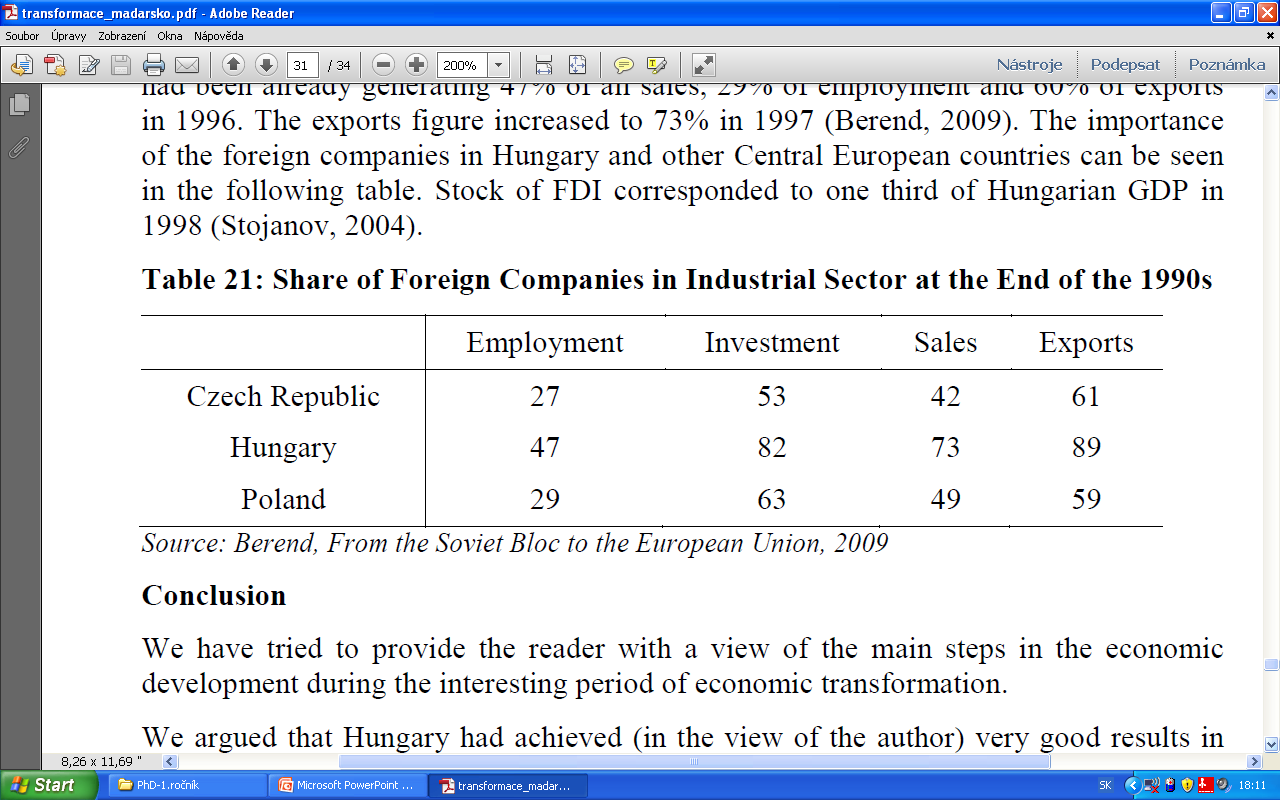 Source: Berend, From the Soviet Bloc to the European Union, 2009
Conclusions
Successful results
change of overall economic framework and  membership in EU
almost duble increase of GDP p.c.
establishment of positive growing trend 
catching up  with developed countries
rising competitiveness of Hungarian companies 

Troubles 
 transformation recession
half-hearted economic reforms  - > economic imbalances
 sources of future economic problems 

The main goals of transformation were achieved, 
but some mistakes still occured !
Thank you for attention !